التنويم المغناطيسي
عمل الطالبتين :      
أسماء صالح علي الأبنوي 43892526              رغد محمد مرزوق المحمد 438925685
1
أسماء ,رغد.
07/03/39
التنويم المغناطيسي: هو إرهاق العقل الظاهر حتى يسلم مهامه الى العقل الباطن عند اذ يكون جميع جسم الإنسان تحت سيطرة العقل الباطني اللاواعي .
التنويم يكون بطريقتين :
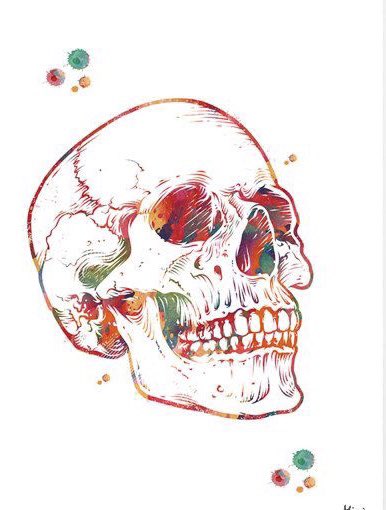 2
أسماء ,رغد.
07/03/39
التنويم الذاتي .
تحتاج إلى مكان هادئ  إضاءته خافته وكرسي أو سرير مريح تتمدد عليه والان حاول ان تتمدد وترتاح ,اجعل عينيك تركيزها على هدف ولا تبعدها عنه بمحاولة إرهاق العين .
 اقبض كفاً وارخي الاخرى ثم ارخي المقبوضة وقبض المرخية بعمل مناوبة او تبادل بهدف اجهاد اعصاب اليد , بعد نصف دقيقة الى دقيقه قف عن اقباض الكفين واغمض عينيك وسترخي كل الاسترخاء الممكن .
ضع جسمك على الكرسي كجثه تخيل انك على سحابة او على قطن طري جدا فكك عضلات رقبتك كتفك يديك رجليك ارخيها جميعها حتى تشعر انك لا تستطيع تحريك اية منها بسبب الاسترخاء في هذه المرحلة انت منوم مغناطيسي بمعنى الكلمة .
الان اقنع نفسك بكل شيء مثل : اريد ان اخذ أعلى الدرجة في مادة ما وكررها عندما تنتهي من التنويم اي انتهيت من اقناع نفسك بإنزال بعض الوزن واخذ اعلى الدرجات الان حاول بان تحرك اطرافك مثل اصابع يديك ورجليك افتح عيناك بمحاولة إيقاظ نفسك من التنويم وتنشيط العقل الظاهري الواعي .
التنويم المغناطيسي.
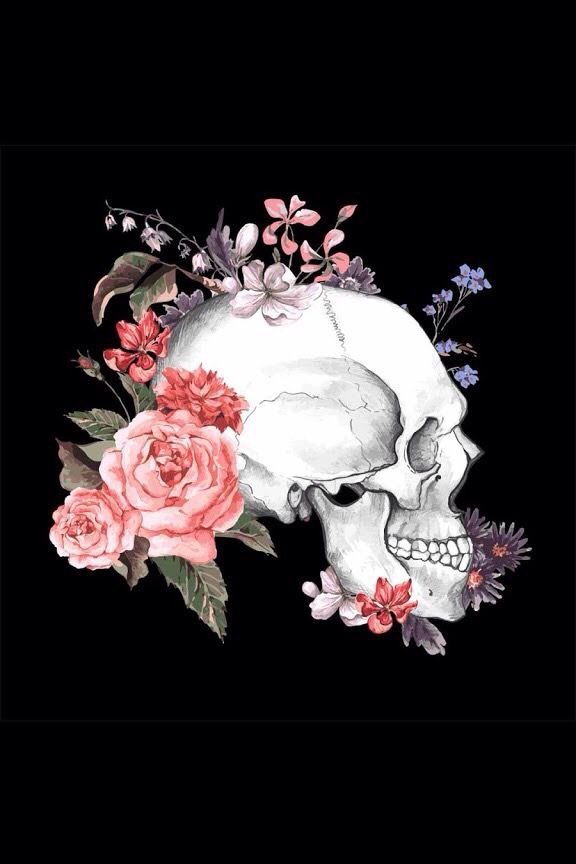 3
أسماء ,رغد.
07/03/39
التنويم الغير ذاتي.
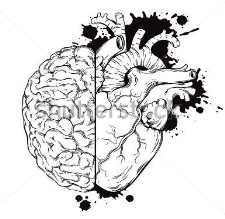 الان بنفس الخطوات التي فعلناها لتنويم الذاتي تفعلها لشخص ما لكن أنت الذي تملي عليه الأوامر مثل : استرخي جيدا فكك يدك وعضلاتك, تخيل نفسك على قطن وما إلى ذلك . 
اجعل الشخص يسترخي استرخاء تام , كيف تعرف ان الشخص بدأ يتنوم مغناطيسي؟ اذا بدأ يتعرق أو بلع ماء فمه هذه هي علامات التنويم المغناطيسي الغير ذاتي .
 , ثم ابدا بجعله يصدق بعض الاشياء مثل: انت قوي انت لا تخاف انت ممتاز وجيد جدا انت تستطيع مجابهة مخاوفك وما إلى ذلك .
عندما تريد ايقاظه نفس الطريقة سوف ابدأ بالعد من 10إلى 1 عندما اصل إلى الرقم واحد يجب أن تستيقظ .
4
أسماء ,رغد.
07/03/39
الإيمان التام
5
أسماء ,رغد.
07/03/39
المراجع
1/  كتاب قوة عقلك الباطن للكاتب جوزيف ميرفى
2/ كتاب بنك الذاكره النسخه المترجمه
3/ويكيبيديا الموسوعه الحره
4/ قناة "عجب" اليوتيوب
6
أسماء ,رغد.
07/03/39